¡CAMINA, CORRE Y VUELA!
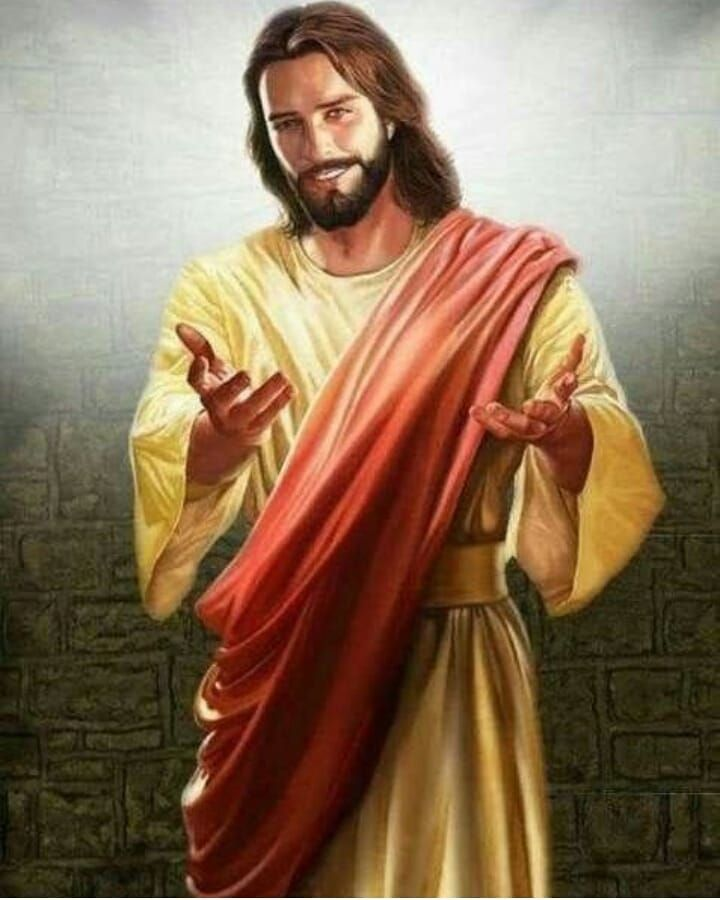 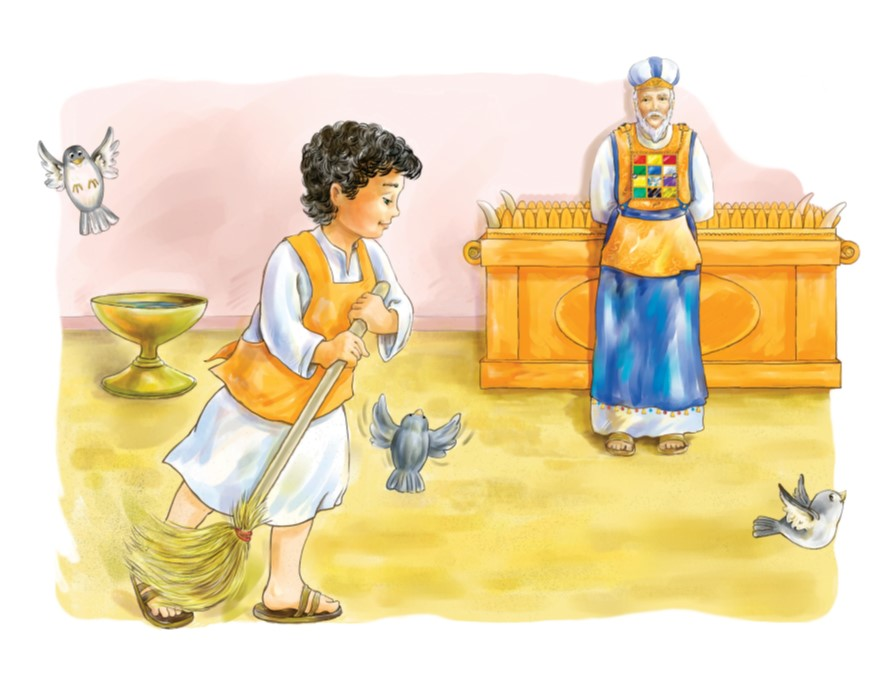 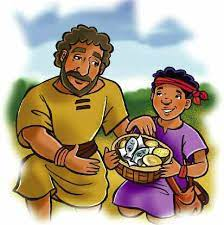 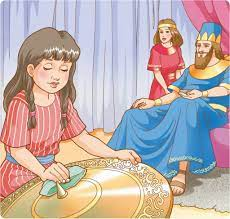 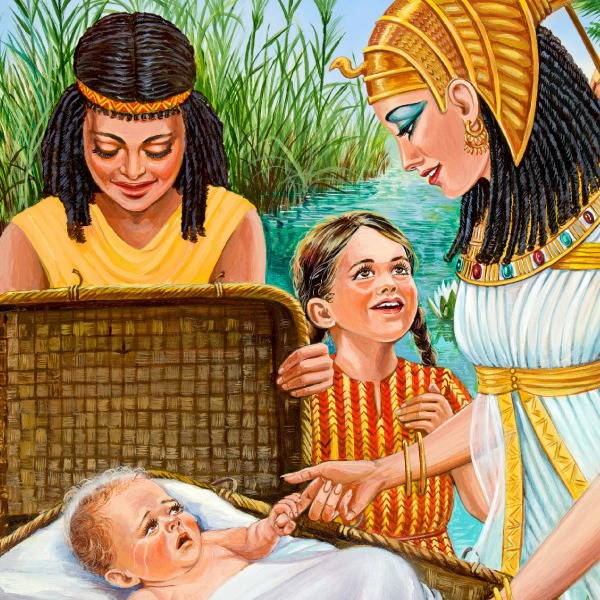 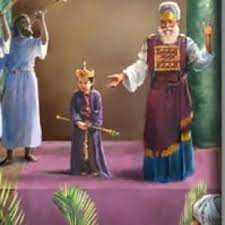 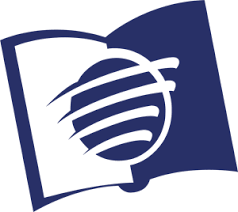 ESCUELA SABÁTICA
IGLESIA ADVENTISTA DEL 7° DÍA
SERVICIO DE CANTO
#558 “Ama a tus prójimos”, #556 “Yo quiero siempre brillar”, #552 “Oh cuánto necesita”
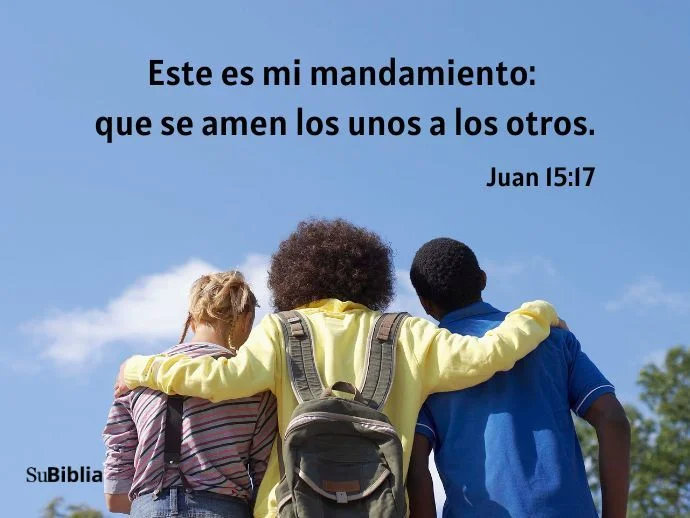 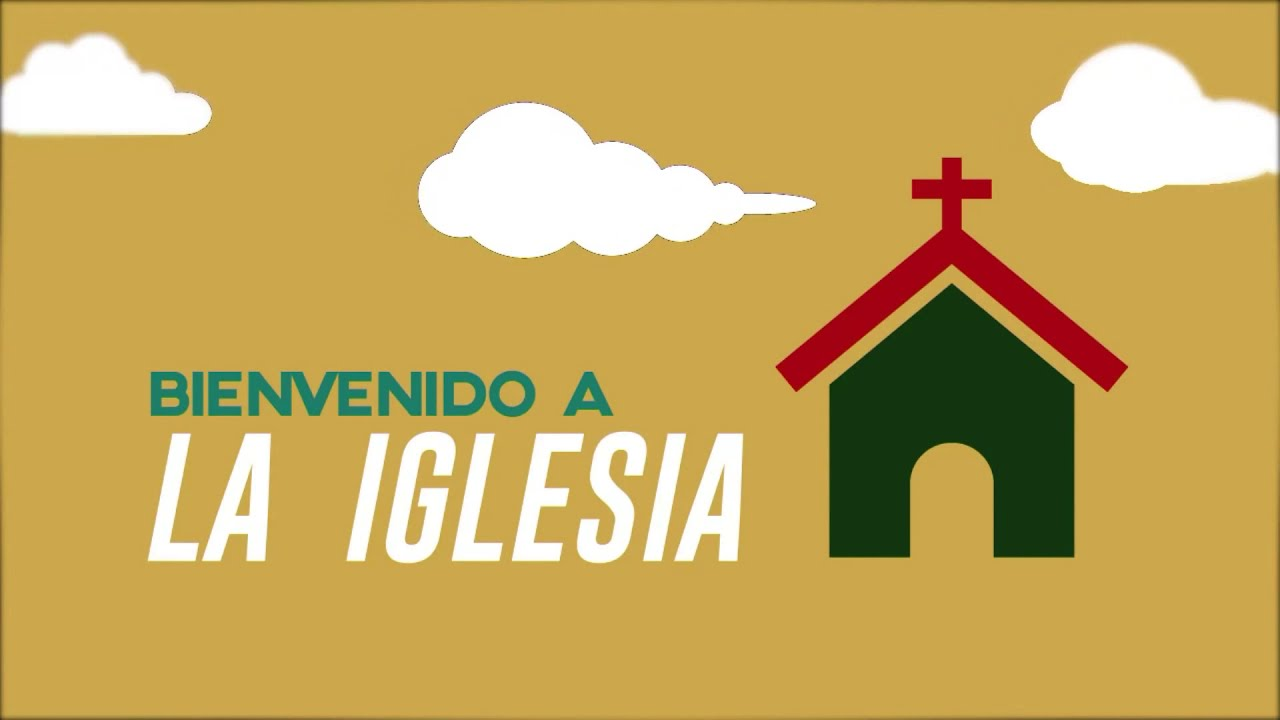 IGLESIA ADVENTISTA DEL 7° DÍA
LECTURA BÍBLICA
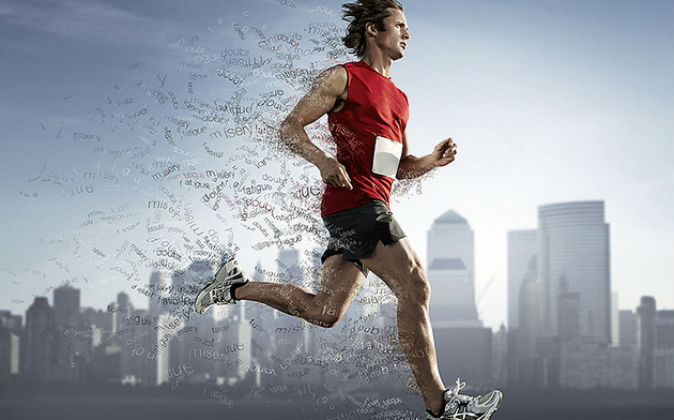 Isaías 40:31 “Pero los que esperan al Señor tendrán nuevas fuerzas, levantaran el vuelo como águilas, correrán, y no se cansarán, caminarán, y no se fatigarán”
ORACIÓN DE RODILLAS
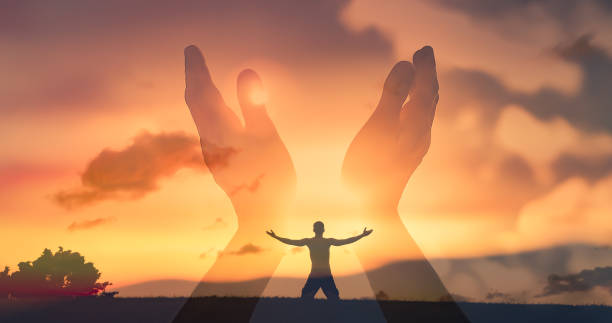 Ahora les invito a orar poniéndonos 
de rodillas, voy a agradecer en esta oración a Dios por empoderarme y alcanzarme para salvación.
PROPÓSITO
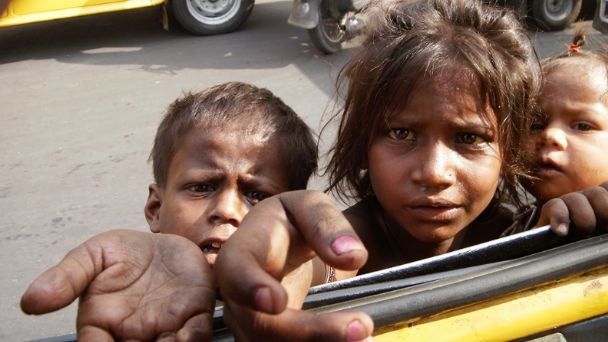 MOTIVAR A LA IGLESIA EN GENERAL PARA TRABAJAR EN UN MINISTERIO DE  PREVENCIÓN
Y AMOR DE LOS NIÑOS VULNERABLES
INTRODUCCIÓN
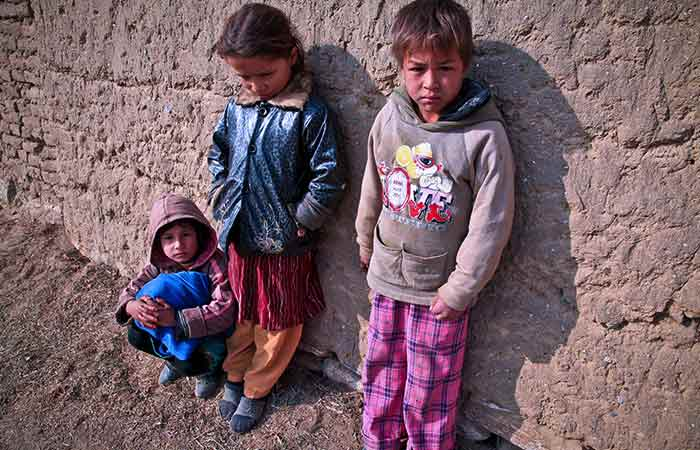 ¿Qué es una situación de vulnerabilidad? Es cuando alguien enfrenta una amenaza o peligro. Una persona es vulnerable 
cuando tiene poca o nula capacidad de protegerse frente a un riesgo.
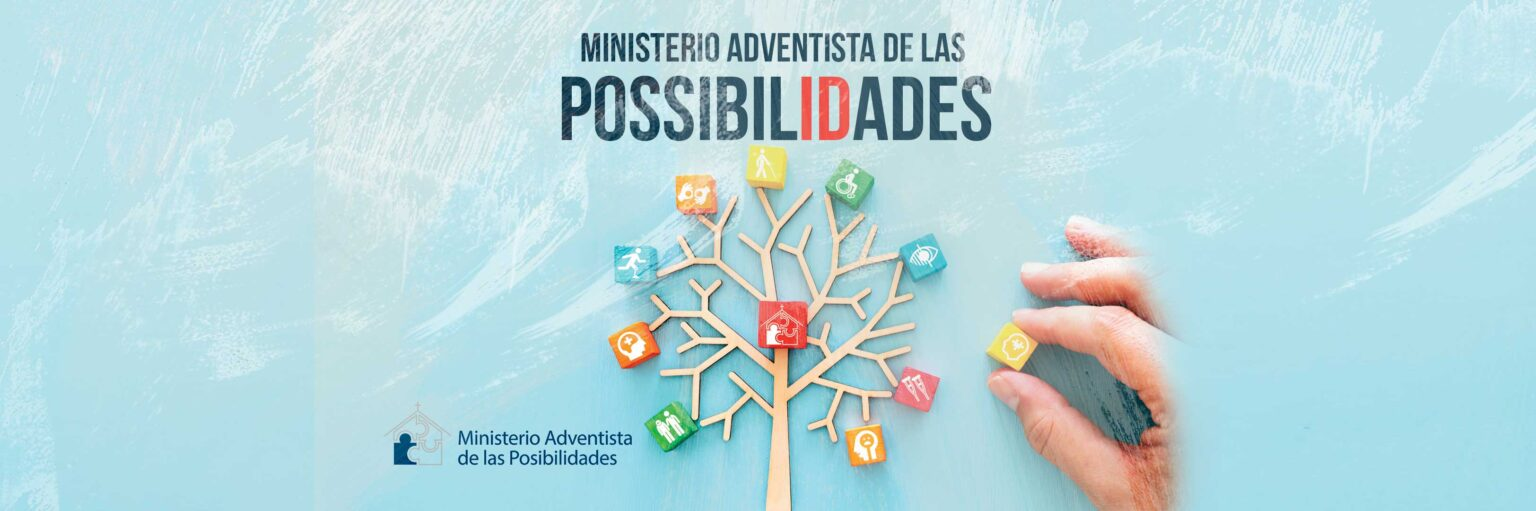 Cuando se señala que un grupo o un individuo se 
encuentra en situación de vulnerabilidad significa que se ubica en una posición de desventaja para poder hacer efectivo sus 
derechos y libertades. Este es el caso de millones de niños alrededor del mundo. La Iglesia Adventista del Séptimo Día por 
medio del Ministerio de las Posibilidades pretende prevenir, ayudar y empoderar a esta población en específico
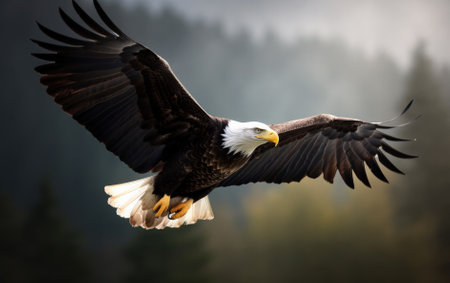 Isaías 40:31 dice “Pero los que esperan al Señor tendrán nuevas fuerzas, levantarán el vuelo como águilas, correrán, y no 
se cansarán; caminarán y no se fatigarán”. Esta promesa bíblica es incluyente, la frase: “los que esperan al Señor” abarca 
también a los niños. Esta promesa del libro de Isaías aunada a la gran comisión de Mateo 28:16-20, nos ordena llevarlos a 
los pies de Jesús.
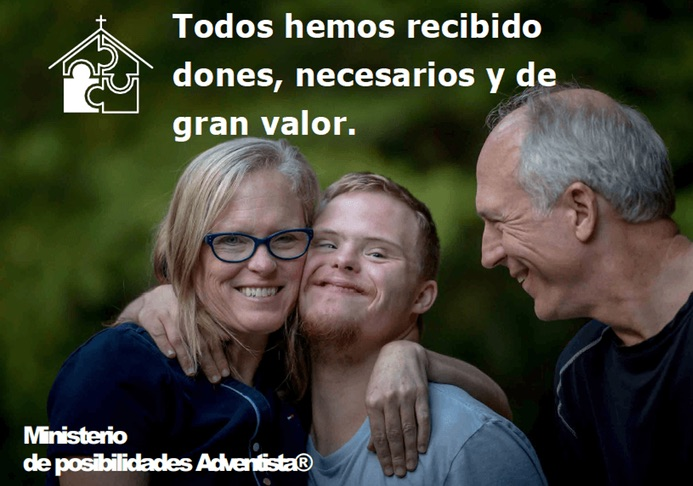 En este programa enfatizaremos que la iglesia puede ejercer un ministerio en favor de los niños aun en 
medio de las limitantes propias de su edad, otorgándoles experiencias positivas y en otros casos ofrecerles prevención y 
empoderamiento.
HIMNO DE ALABANZA
#600 “CUANDO VENGA JESUCRISTO”
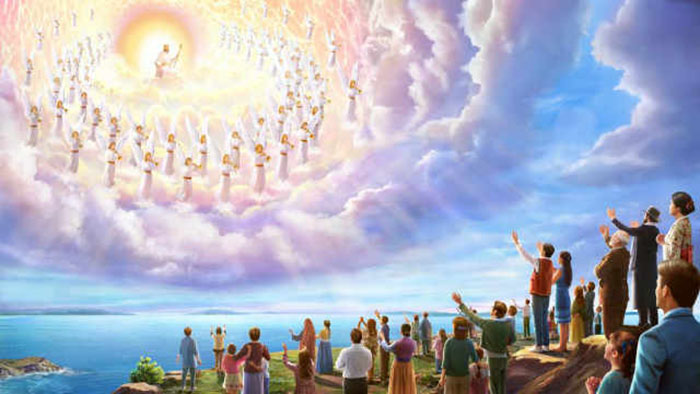 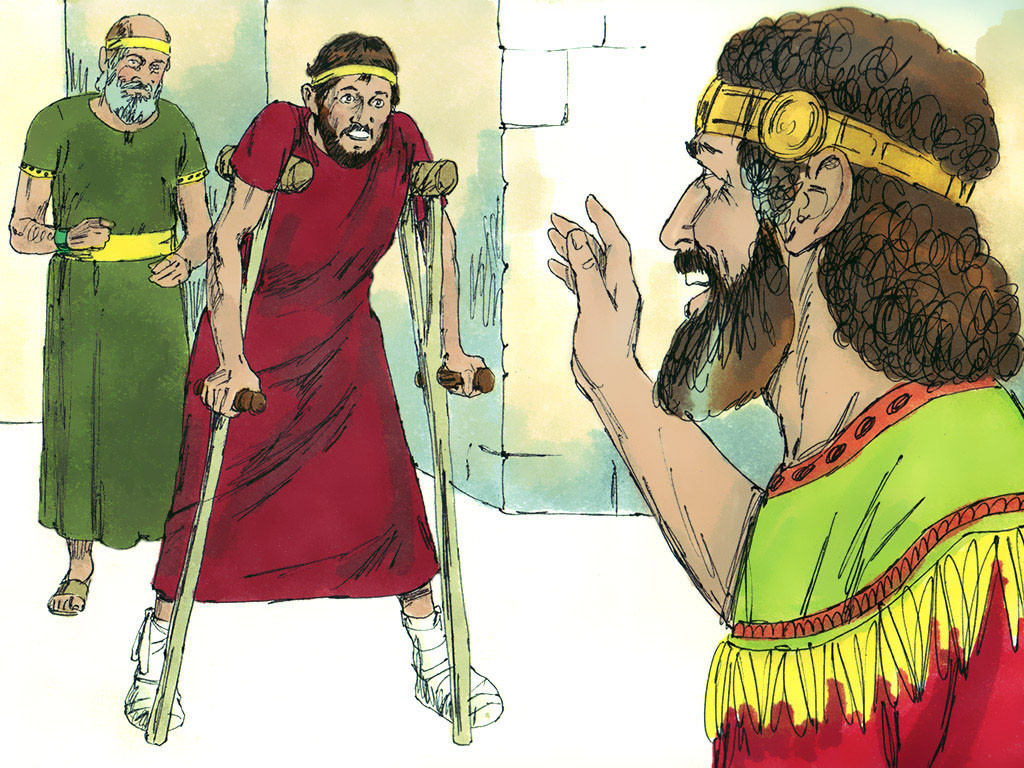 Feliz sábado a todos, soy Mefiboset, soy hijo de Jonatan, cuando 
mi nodriza me cargó y corrió para salvarme la vida, tropezó y caí quebrándome ambas piernas, casi no puedo caminar, yo 
deseaba tanto volver a caminar con normalidad. Un día el rey David envío a buscarme y ¿saben? ¡logre empoderarme!, 
estoy realizando mi vida porque alguien me ha mostrado el amor de Dios.
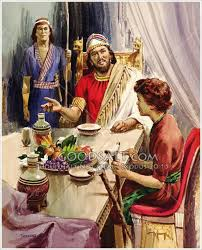 Mis piernas nunca han vuelto a caminar con 
normalidad, pero he logrado volver a caminar cognitivamente, emocionalmente, socialmente y espiritualmente; mi vida 
se ha transformado en la de un príncipe que come todos los días en la mesa del rey, he recibido propiedades, una familia y 
sobre todo el amor de Dios en mi corazón. Agradezco a Dios: porque los que esperan al Señor como yo, adquieren nuevas 
fuerzas, ahora puedo caminar y no se fatigarme de la manera que les acabo de comentar
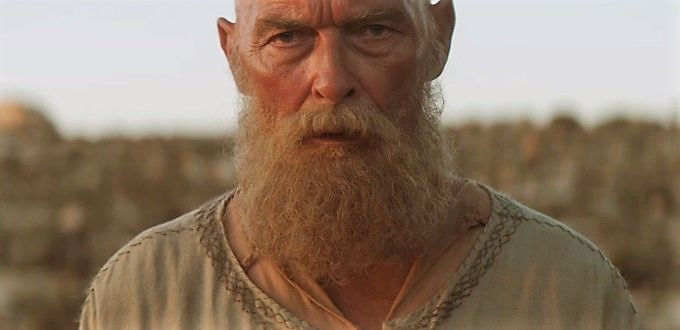 Hola, Dios bendiga a todos. 
Soy el apóstol Pablo y quiero compartir con ustedes estos minutos que corresponden al “nuevo horizonte”. 
El profeta Isaías dice: “los que esperan al Señor, tendrán nuevas fuerzas, correrán y no se cansarán.
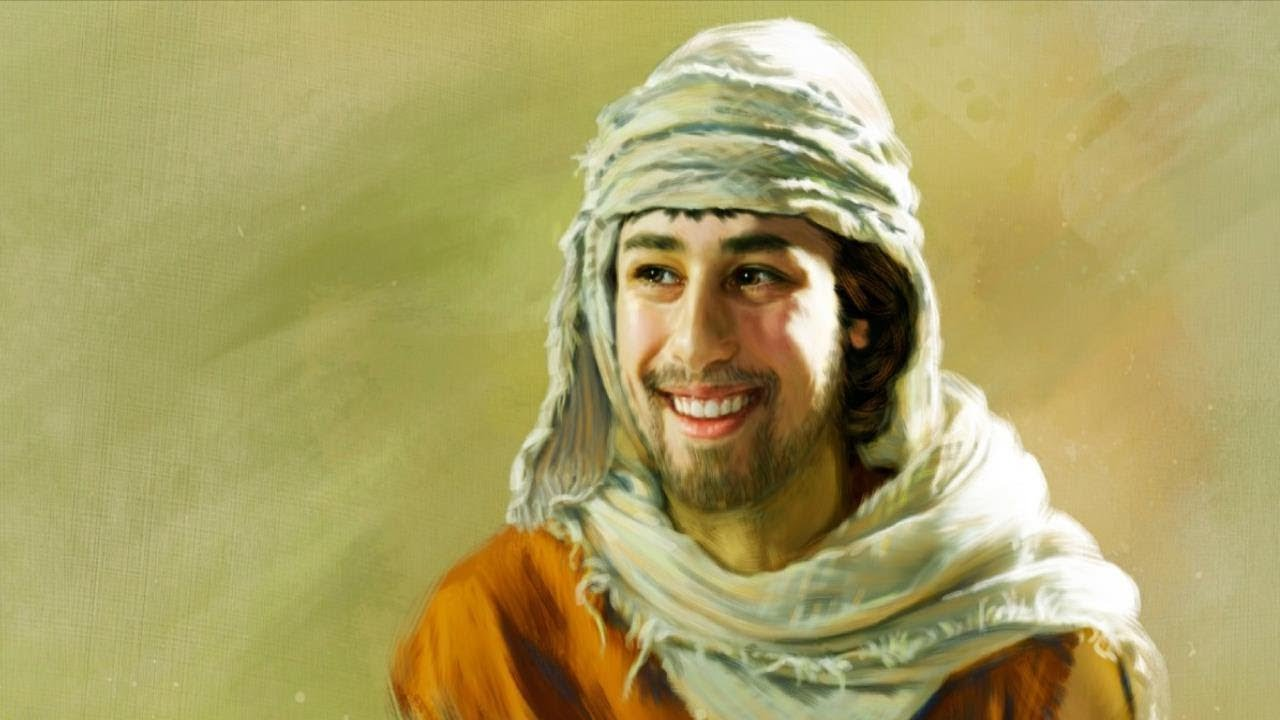 Yo realicé un ministerio en favor de un 
adolescente al que llegue a considerar como a mí “hijo amado” y me refiero a Timoteo. Eunice y Loida proveyeron lo mejor 
que pudieron para Timoteo, sin embargo, la figura paterna siempre le hizo falta y yo pude ejercer ese bendito ministerio.
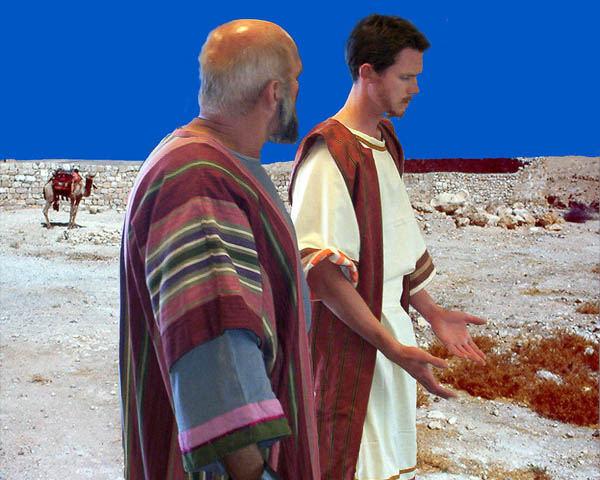 En su vida, enseñé a Timoteo no solo a caminar, sino más aún a correr por la vida, le ofrecí empoderamiento y riqueza espiritual. 
Ayudé a Timoteo a contemplar un nuevo horizonte en Cristo Jesús.
NUEVO HORIZONTE
MEJORAMIENTO
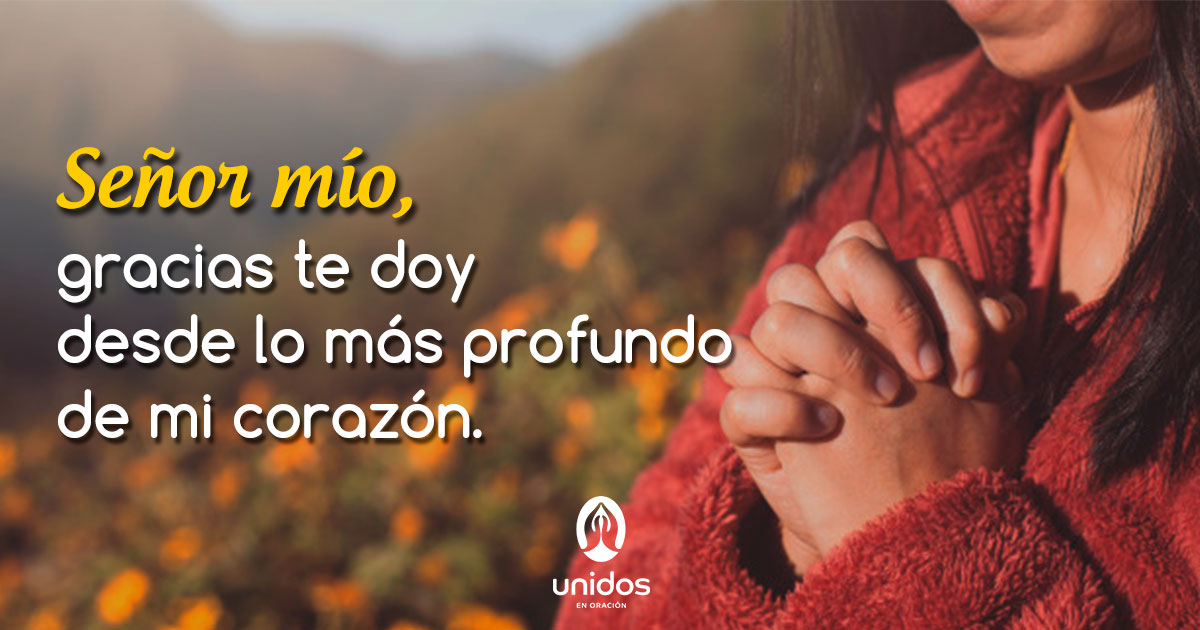 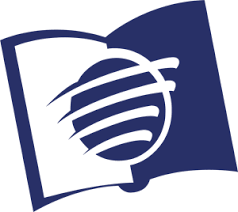 ¡NO OLVIDEMOS SER AGRADECIDOS!
HIMNO ESPECIAL
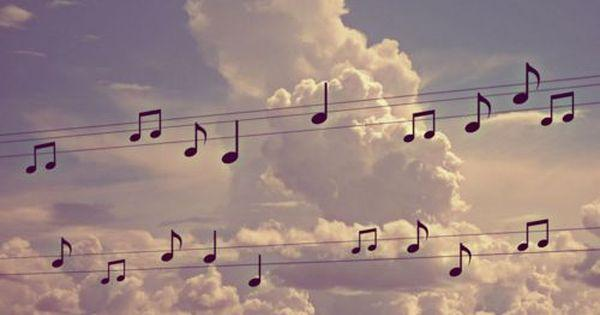 La música es parte de la riqueza del cielo, a continuación, entonaremos un canto especial para gloria de Dios.
MISIONERO MUNDIAL
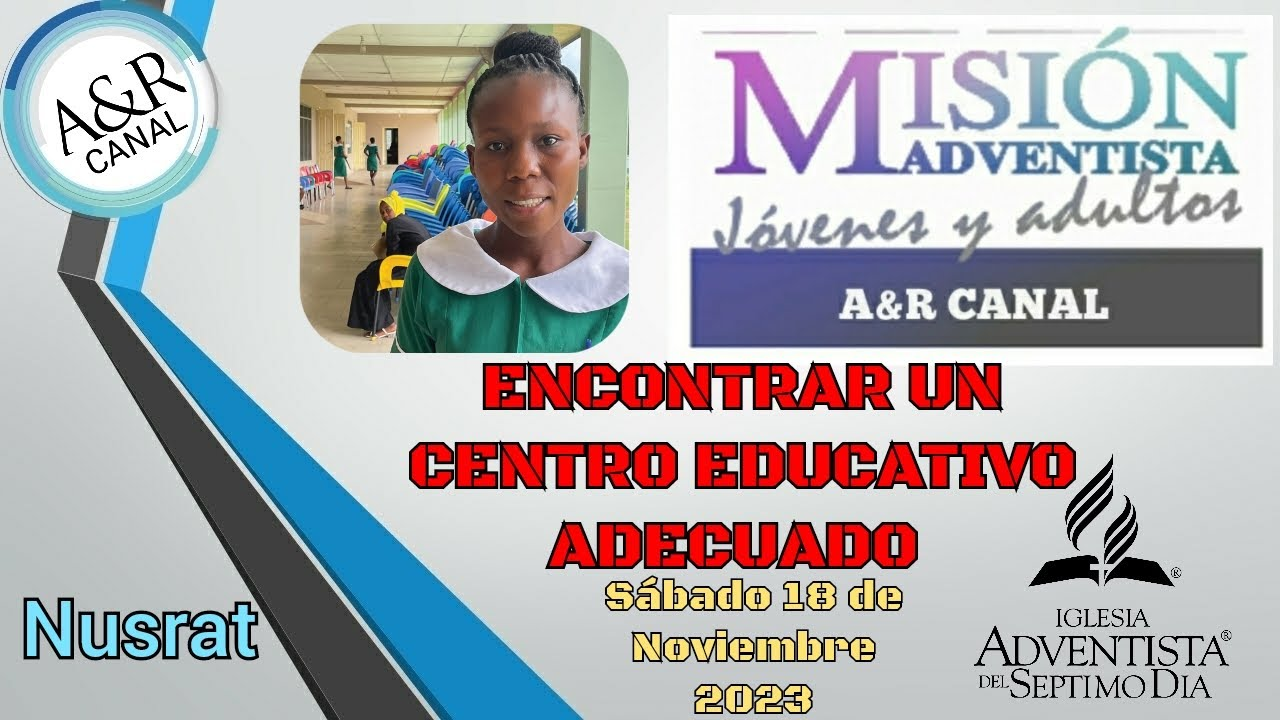 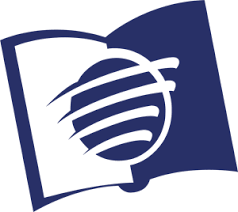 GANHA
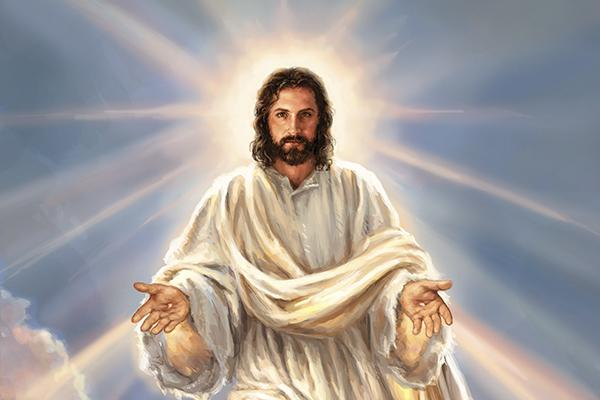 “¡Paz a vosotros!”, soy Jesucristo. La promesa de 
mi siervo Isaías es que aquellos que son especialmente vulnerables como los niños, si aprenden a esperar en mí, tendrán nuevas fuerzas. Yo he mandado a la iglesia a cumplir la gran comisión, que consiste en llevar la predicación del evangelio a todo el mundo.
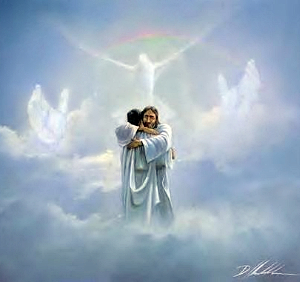 Necesito que cada miembro Adventista del Séptimo Día, sea un misionero con una visión local y mundial 
en favor de todos los seres humanos pero muy especialmente al grupo de los niños vulnerables. Si cumplen este cometido y 
son fieles a mí, cuando Yo regrese por segunda vez a la tierra, “levantarán el vuelo como águilas” para encontrarse conmigo 
en las nubes de los cielos y participarán de ir a la Nueva Jerusalén. Esa noche de mi regreso, Yo destruiré para siempre la 
vulnerabilidad y todos serán reestablecidos a plenitud y también tendrán vida eterna.
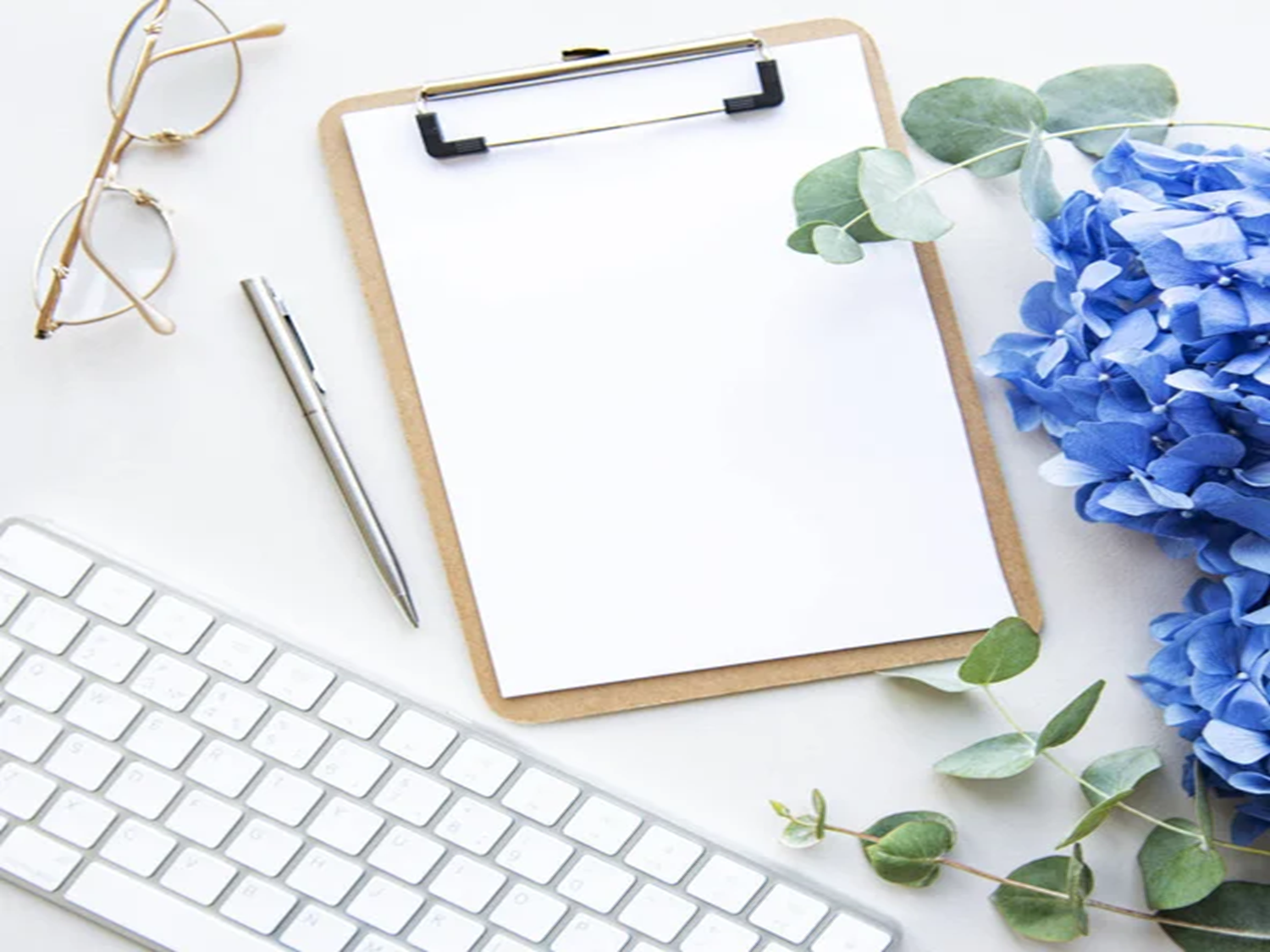 INFORME
SECRETARIAL
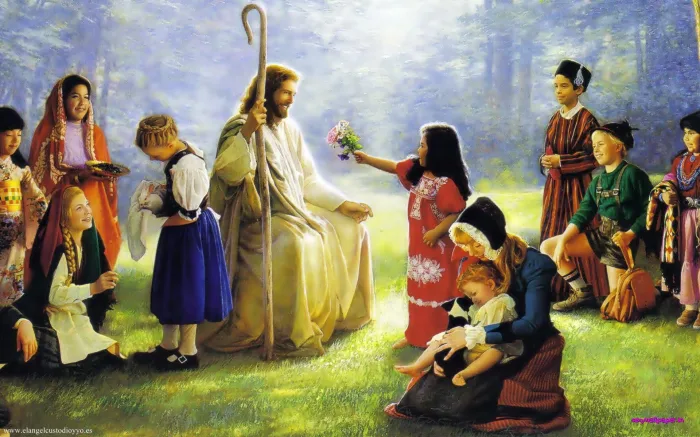 Apreciados hermanos, este día hemos participado de un programa de adoración que nos presenta retos y desafíos muy particulares y urgentes, pues tenemos que alcanzar en el mundo a los niños para ser salvados para el reino de los cielos.
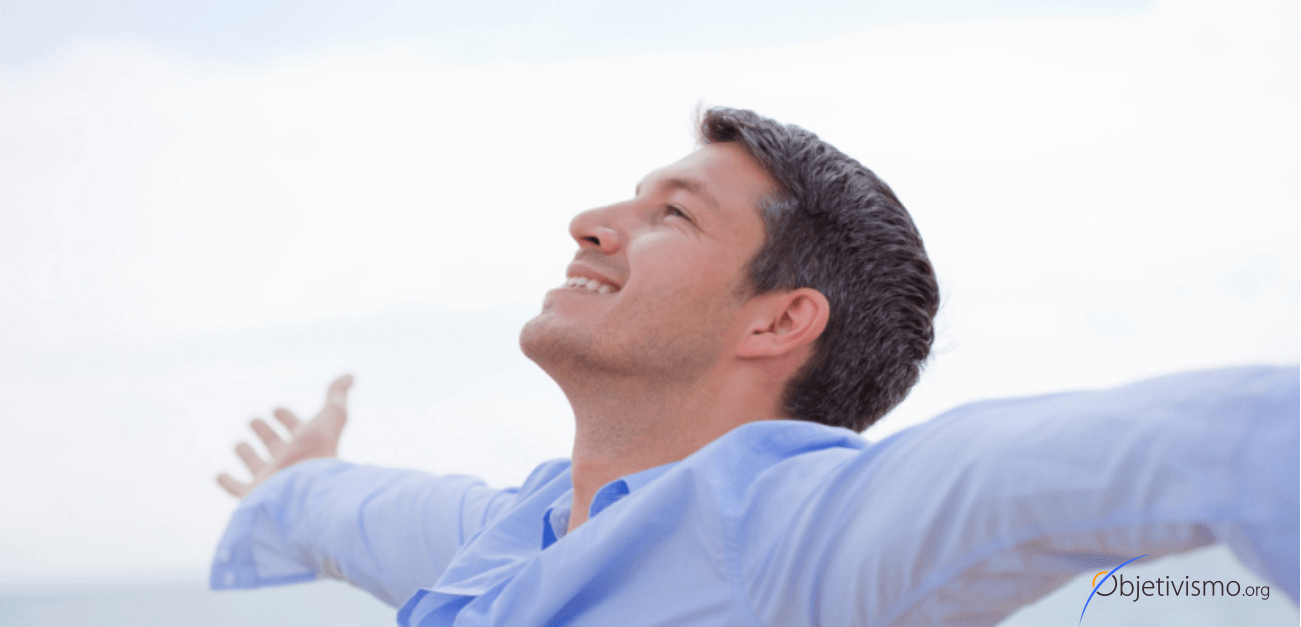 Mi consejo final para todos los que estamos aquí, es que hagamos nuestra la promesa de Isaías 40:31 “Pero los que esperan al Señor tendrán nuevas fuerzas, levantarán el vuelo como águilas, correrán, y no se cansarán; caminarán y no se fatigarán.
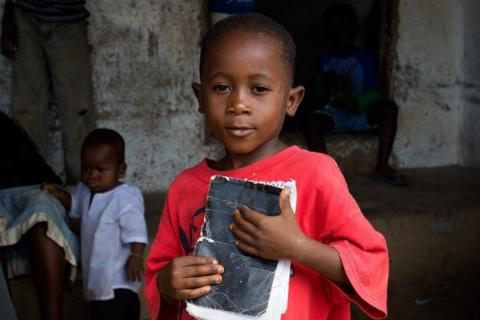 Por ello, presentemos un menaje (muebles, ropas, enseres) a los niños quienes son altamente vulnerables donde les enseñemos a caminar como Mefiboset, correr como Pablo y Timoteo a través de una tutorial santificado y preparémoslos para volar en la traslación a la Nueva Jerusalén con Jesucristo durante su advenimiento a esta tierra.
VERSÍCULO PARA MEMORIZAR
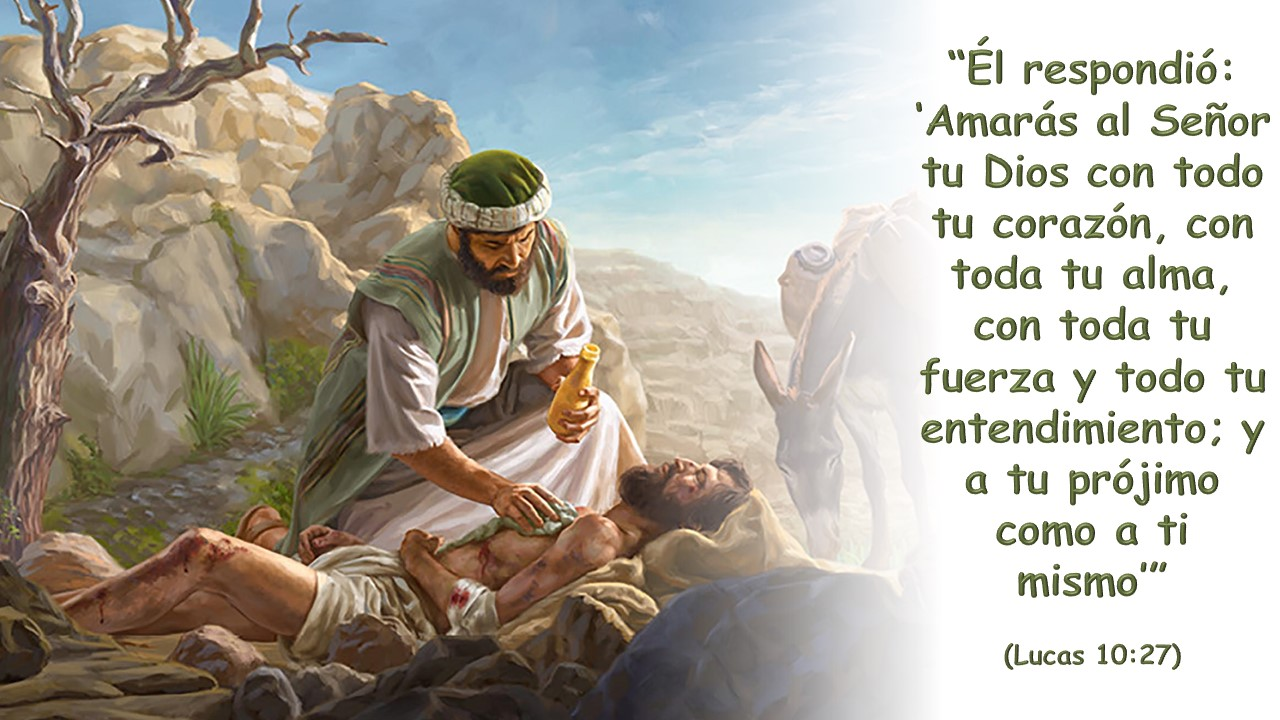 REPASO DE LA LECCIÓN # 7
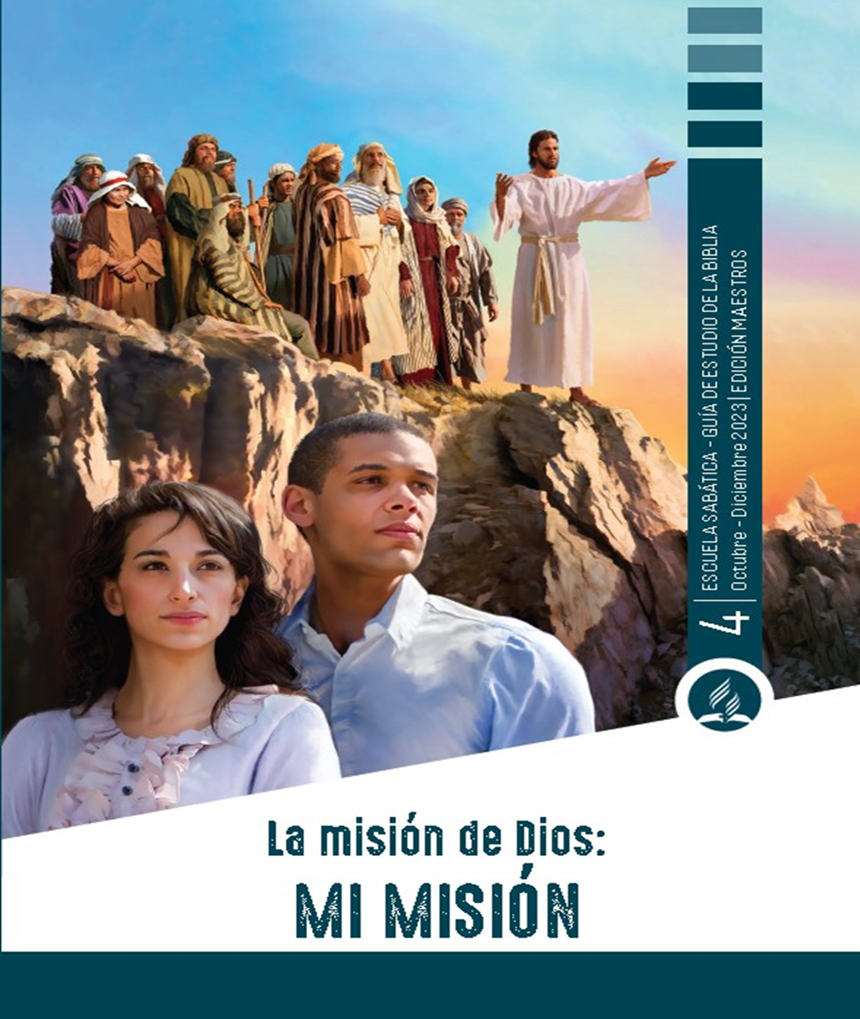 MISIÓN EN FAVOR  DEL PRÓJIMO
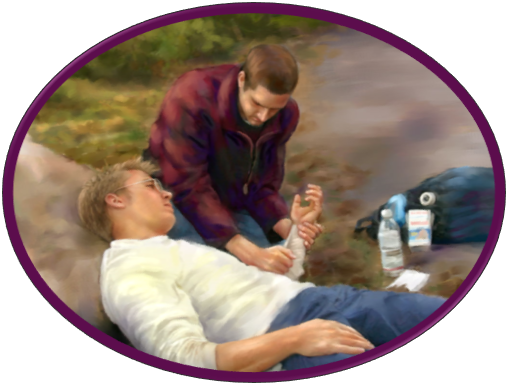 HIMNO FINAL
#602 “ES EL AMOR DIVINO”.
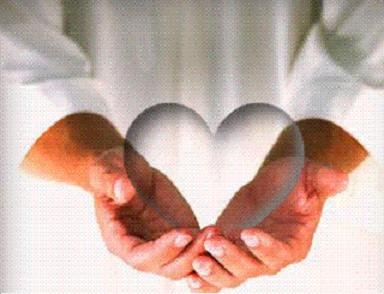 ORACIÓN FINAL
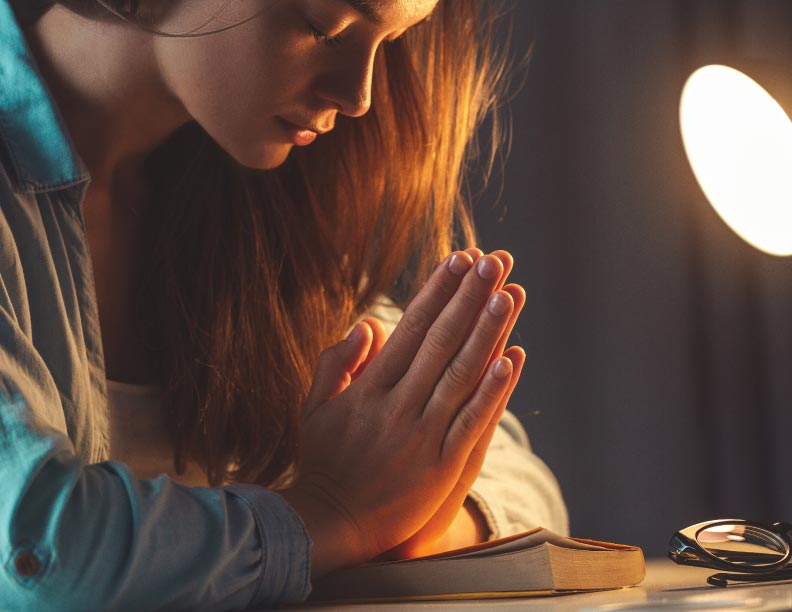 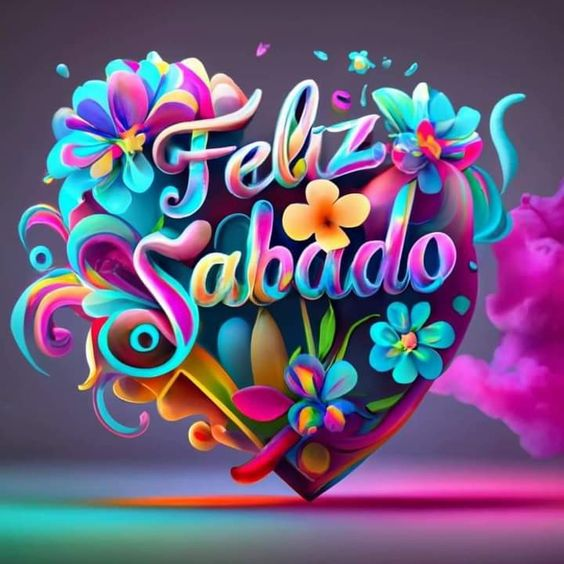